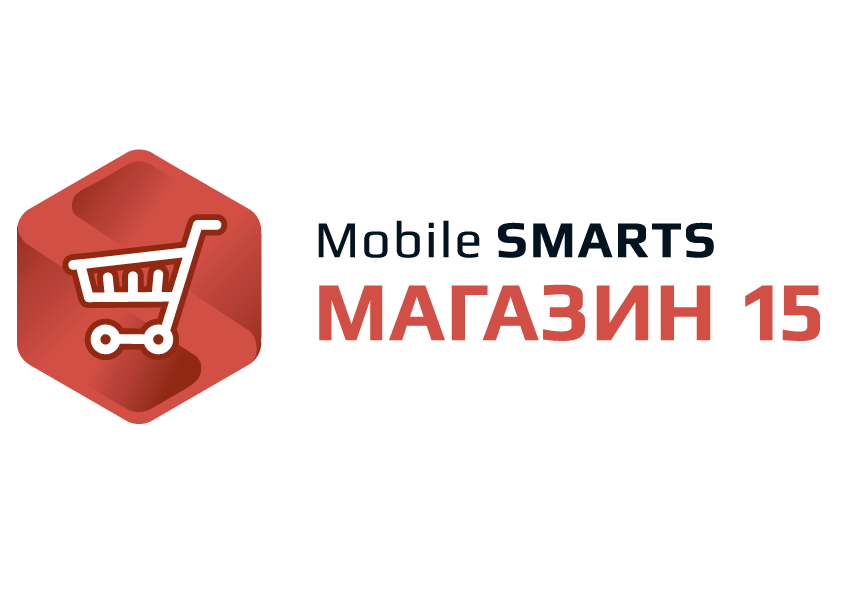 [Speaker Notes: 9 Августа 2016 компания Клеверенс анонсировала новый современный продукт для решения задач мобильной автоматизации магазинов совершенно любого масштаба.]
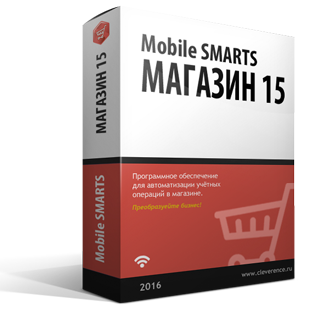 Mobile SMARTS: Магазин 15
Программное обеспечение для мобильных устройств со встроенным сканером штрихкодов.
[Speaker Notes: автоматизация магазинов происходит с помощью терминалов сбора данных и смартфонов с установленной программой Магазин 15

Презентация предназначена для партнеров Клверенс]
Mobile SMARTS: Магазин 15
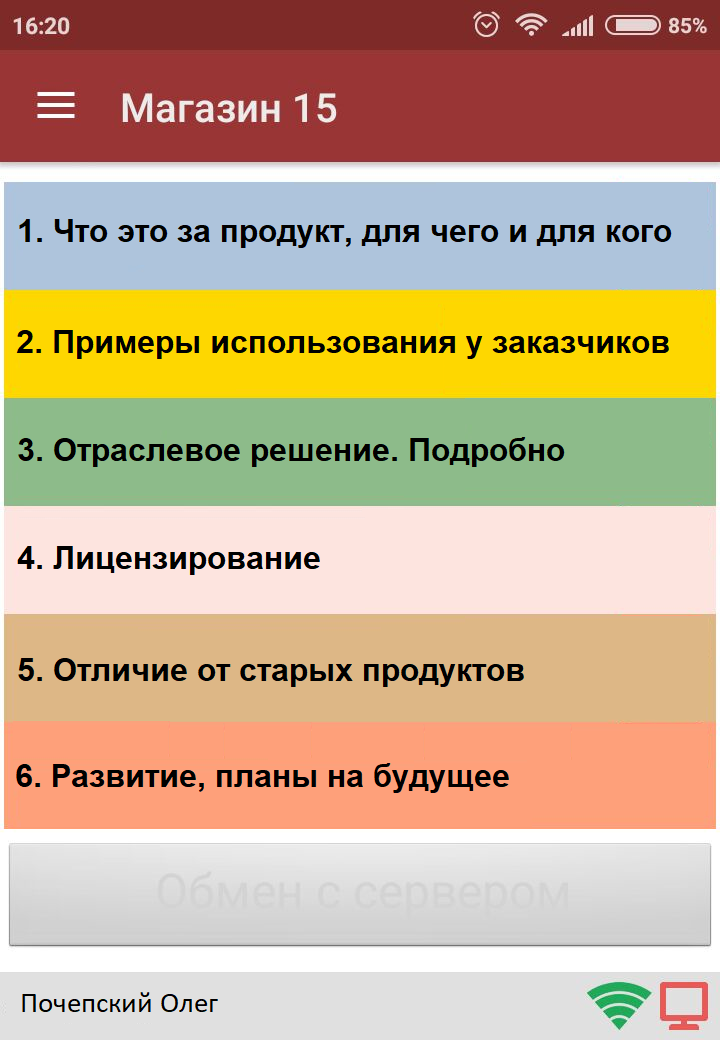 Что это?
Новый отраслевой продукт от Клеверенс.
Разработан на новой версии платформы Mobile SMARTS.
Флагман продаж на 2016-2017 гг.
[Speaker Notes: -Что это за программный продукт? Раньше, продукты Клеверенс назывались: Батч драйвер, Проф Драйвер, универсальная программа для ТСД, всё это НЕ отраслевые продукты, с непонятным техническим названием.
Теперь мы поняли что технический софт гораздо проще продавать если у него понятное название, отражающее, ту, отрасль бизнеса, для которой он предназначен. Магазин для Магазинов! А пользоваться им проще если Функционал продукта – это не просто всё накопленное годами, а только то, что нужно!

Магазин 15 разработан на новой современной версии платформы MS, главными новшествами которой можно выделить: 1) 64х битный сервер, он снимает проблемы с памятью на больших базах 2) удобную работу с несколькими базами Mobile SMARTS 3) Гибридный справочник номенклатуры- он совмещает преимущества онлайн и офлайн режима

- За 2016г клиентам и партнерам было продано 450 лицензий с Магазином. Это голые лицензии , а так же в составе комплектов.
А За 2017г. На данный момент  продано 1000 лицензий!]
Простыми словами
Магазинные операции + ЕГАИС + интеграция
[Speaker Notes: Еще раз подведу – Магазин 15 – это Магазинные операции , такие как Инвентаризация, приемка, переоценка, возврат 
+
Операции с алкоголем  по системе ЕГАИС
+
Готовая интеграция с тремя десятками конф на 1С из коробки на сегодняшний день! И пополняется!]
Для чего?
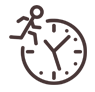 Позволяет быстро автоматизировать, оптимизировать рабочие места и бизнес-процессы по учету товара в магазине.

Позволяет мобильному оборудованию (ТСД или смартфону) полностью раскрыть свой потенциал.

Закрывает собой все потребности по мобильной автоматизации внутри магазина.
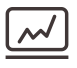 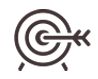 [Speaker Notes: В чем преимущество?

- Позволяет быстро автоматизировать , потому что решение коробочное

Оборудование дорогое, что бы  оно оправдывало каждый вложенный рубль, нужен профессиональный прикладной софт.

- Коробочное решение собрано из опыта сотен реальных внедрений, по этому закрывает  все потребности большинства заказчиков]
Где все продавцы ???
Цель: продавать больше!
Тратить меньше времени на всё, что не ведет напрямую к продажам
[Speaker Notes: Вот такая теорема: Продавать больше, тратить меньше на все, что не ведет напрямую к продажам

Для Магазина один из путей оптимизации – это автоматизация.]
Анализ ситуации
До 50% времени сотрудники магазина делают что угодно, только не продают.

А что делают?  Принимают, пересчитывают товар, проверяют ценники, курят.

Вывод: необходима автоматизация труда!
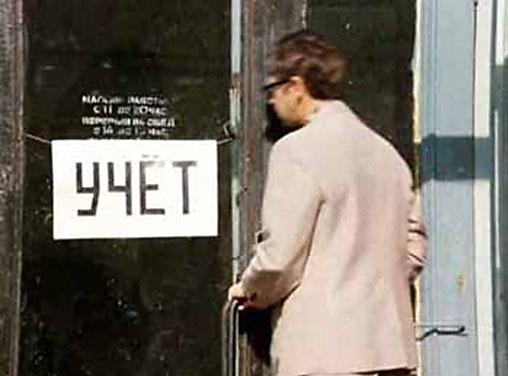 Готовое решение
ПОДТВЕРЖДЕНО КЛИЕНТАМИ
[Speaker Notes: С помощью готового решения 
до 2 раз ускоряется проведение рутинных операций учета
До 10 раз сокращаются ошибки учета]
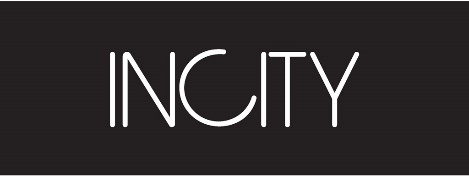 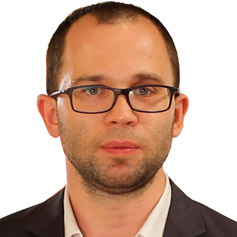 До внедрения «Mobile SMARTS: Магазин 15» у сотрудников уходило достаточно большое время на выполнение таких операций как переоценка, инвентаризация, приёмка и отгрузка товара. 

После внедрения «Mobile SMARTS: Магазин 15» нам удалось сократить трудоёмкость операций на 50%.
Данила Морогин, 
IT-Директор,
«INCITY»
[Speaker Notes: Пример
Сеть магазинов Инсити

С внедрением MS магазин 15 сокращена трудоемкость операций приемка, переоценка , инвентаризация  в два раза.

https://youtu.be/XhPHeg2L5Uk?list=PL7VM7rFldULfytSnz8SVvgA-o2NzIs84A]
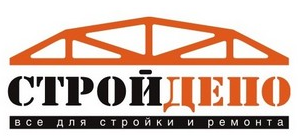 Мы получили отличное решение для выполнения важных задач: приёмка товара, печать ценников, проверка остатков, проведение инвентаризаций.

«Mobile SMARTS: Магазин 15»  искореняет ошибки, уменьшает человеческий фактор при учёте товара.
На автоматизированных участках наблюдается существенное ускорение работы сотрудников.
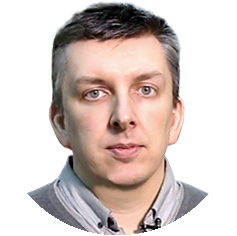 Сергей Малкин, 
IT-Директор,
«Стройдепо»
[Speaker Notes: Стройдепо
Цифр они не посчитали, но совершенно точно избавились от ошибок связанный с человеческим фактором.

https://youtu.be/kYmck78q-XM?list=PL7VM7rFldULePrIOoNbJmue_P9_0zlhOu]
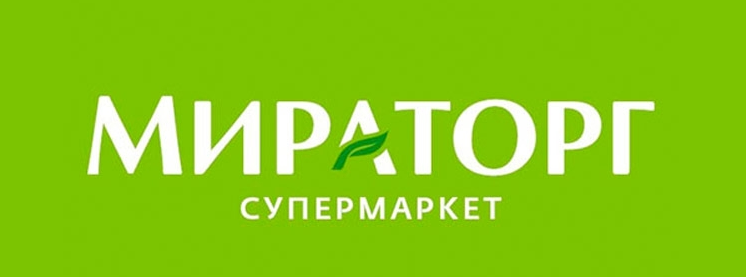 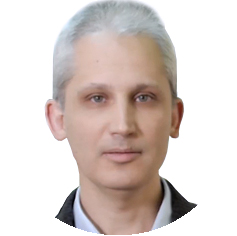 Мы вполне довольны, что остановили свой выбор на этом варианте. 

Программное обеспечение «Mobile SMARTS: Магазин 15» работает надёжно, удобно в разработке и поддержке.
Дмитрий Топоров, 
IT-Директор,
«Мираторг»
[Speaker Notes: Мираторг внедрил более 300 терминалов и микрокиосков. Остались довольны продуктом ,  его надежностью и удобством в разработке и поддержке.

https://youtu.be/MaHyosuRw0k?list=PL7VM7rFldULdnSE-vYnp-1mQMN_nArzQW]
Зачем вообще магазину ТСД?
Постоянный бардак с товаром
Точных количеств и наличия никто не знает, пока не пойдет и сам не посчитает.
Недопоставки и пере-поставки
Нерадивые поставщики возят что хотят.
Неверные ценники
Целая головная боль с утра обновить ценники.
[Speaker Notes: Зачем магазину нужны терминалы?

Постоянный бардак с товаром
Точных количеств и наличия никто не знает, пока не пойдет и сам не посчитает.
Недопоставки и пере-поставки
Заказываем одно, а по факту поставщики или даже собственные контрагенты привозят другое. 
Неверные ценники
Целая головная боль с утра обновить ценники.
С помощью терминала и мобильного принтера это делается в разы быстрее]
Зачем вообще магазину ТСД?
ЕГАИС
Касса пробивает и отправляет в РАР любые марки !!!
Это заранее так задумано, чтобы тотально собирать весь контрафакт.
Поставщики присылают в ТТН одно, привозят другое !!!
Все как работали на коленке, так и продолжают.  ТТН ЕГАИС != реальность.
[Speaker Notes: Касаемо ЕГАИС. Касса пробивает все что угодно, любой алкоголь  вне зависимости от того поддельный он или не поступал в магазин по системе егаис.
Это специально так задумано, что бы отслеживать весь контрафакт и другие нарушения – собирать статистику.

Как не попасть на штраф?
Сканировать и проверять весь алкоголь  по алкокодам на приемке!]
ТСД vs. сканер для ЕГАИС*
Для постановки на баланс и проверки поступления
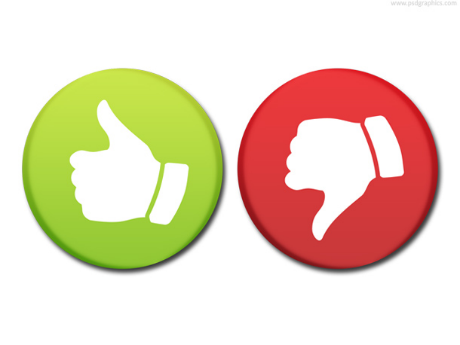 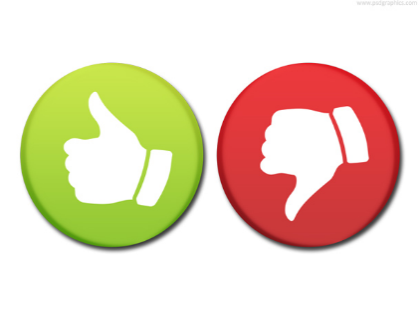 * По данным ФС РАР доля нелегального алкоголя в 2016 составляет 22,5%
[Speaker Notes: проверять бутылки можно терминалом или сканером, подключенным к компьютеру с личным кабинетом РАР

С ТСД нет ограничений сколько сканировать, в личном кабинете есть.
С ТСД не нужно нести ящики к компьютеру товароведа, со сканером нужно.

Специальная программа для проверки легальности алкоголя - Check Mark 2 – является самым надежным способом проверки.  
В личном кабинете есть ограничения на количество сканирований, и проверка многого не выявит.]
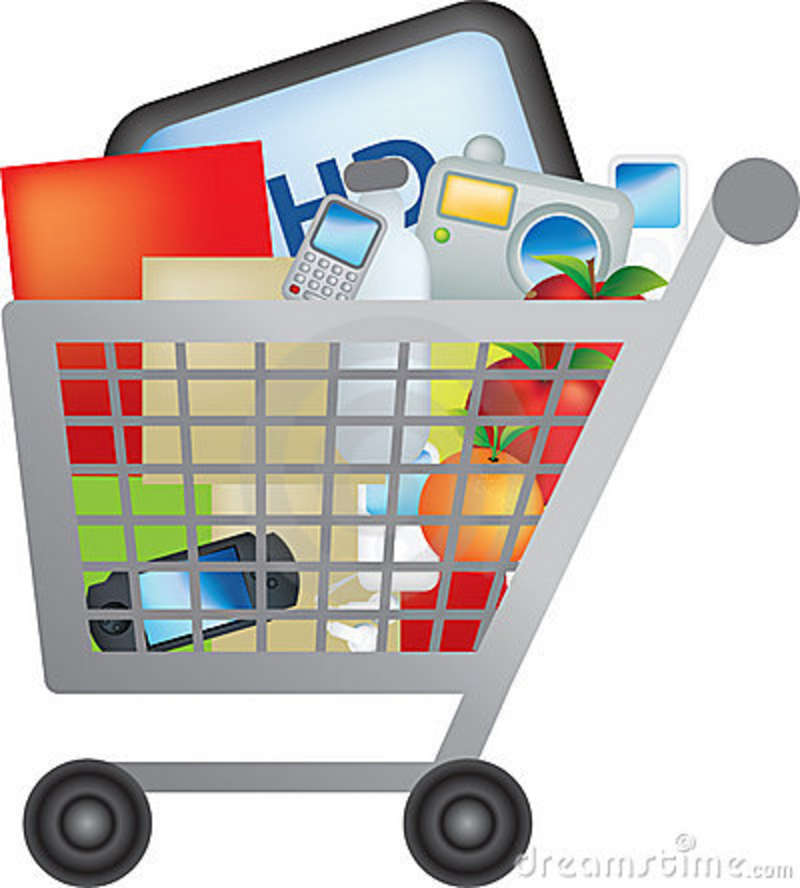 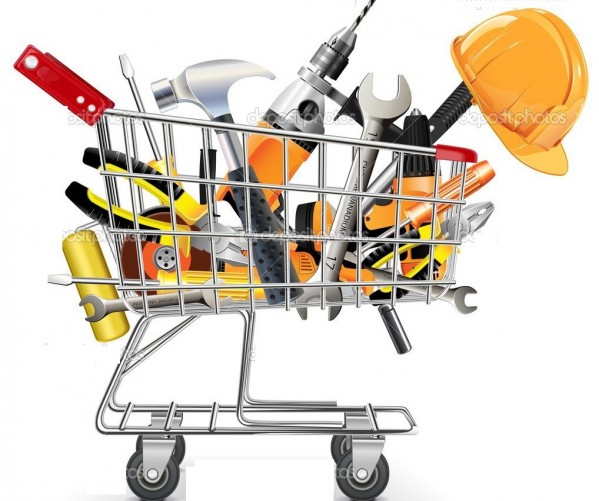 Отраслевой продукт для магазина
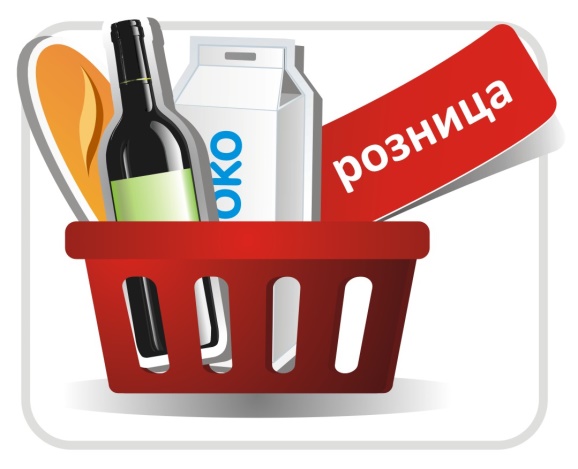 Преимущества и отличия
[Speaker Notes: Еще раз, только подробнее про то, что магазин 15 – это отраслевой продукт]
Отраслевой продукт
Все нужные операции

Грамотная реализация бизнес-процессов

Интеграция с бэк-офисом магазина
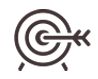 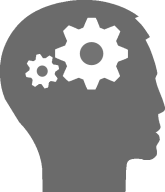 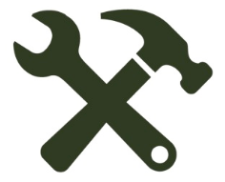 [Speaker Notes: Сейчас Рассмотрим подробнее три этих аспекта, того, что  такое отраслевой продукт]
Отраслевой продуктВсе нужные операции
Отраслевой продуктОперации для ЕГАИС
Продуманные бизнес-процессы
Реализованы «сквозные» алгоритмы обмена между бэк-офисом и мобильным ПО.
Благодаря этому выстраивается нужный бизнес-процесс.
Бизнес-процесс
Результирующий документ бэк-офиса
Документ «Магазин 15»
Исходный документ из бэк-офиса
[Speaker Notes: Реализованы сквозные алгоритмы обмена между бык офисом и мобильным ПО.
Благодаря этому выстраивается нужный бизнес процесс]
Продуманные бизнес-процессы
Стало еще легче выгружать на ТСД документы 
и загружать обратно результаты
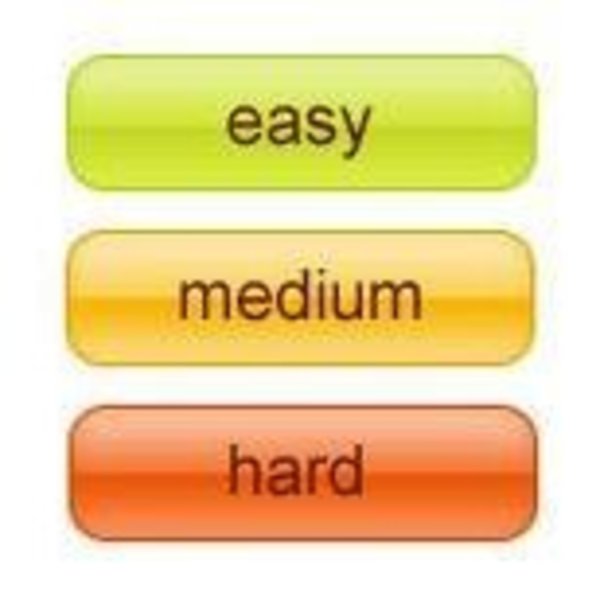 [Speaker Notes: Цитирую]
Продуманные бизнес-процессыПример
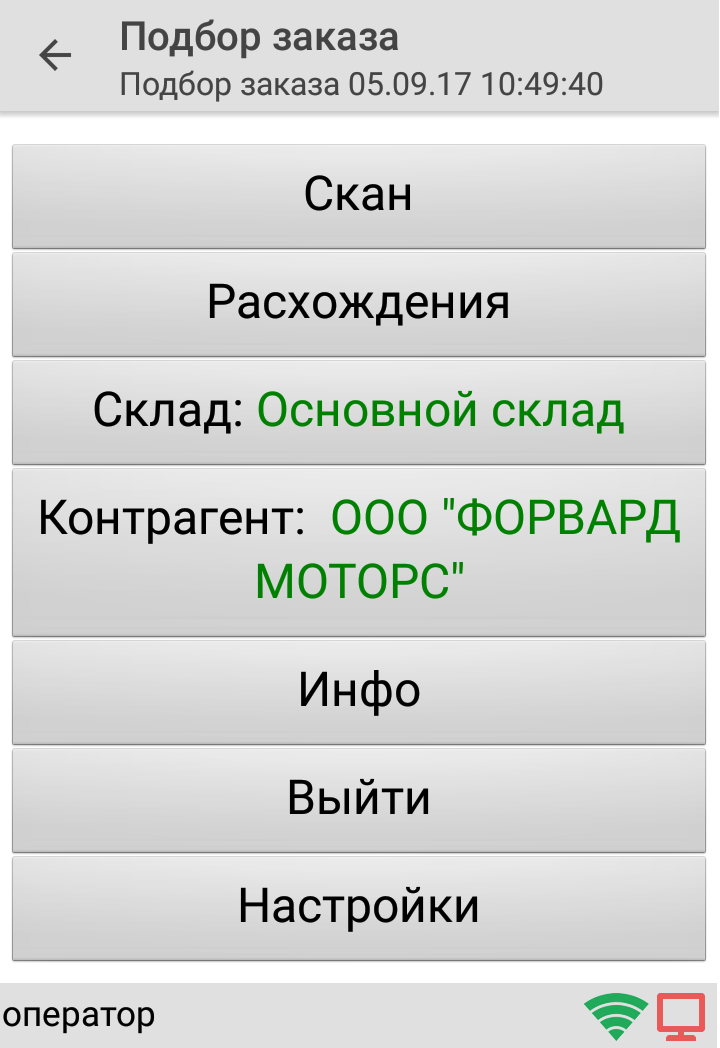 [Speaker Notes: Еще пример продуманных бизнес процессов

На терминале  отображаются разные цены в разных операциях.
В шапке документа указывается  то что логически нужно – например выбор контрагента или склада и т.п.]
Отраслевой продуктИнтеграция с бэк-офисом
[Speaker Notes: Реализована интеграция  с вот этими учетными системами]
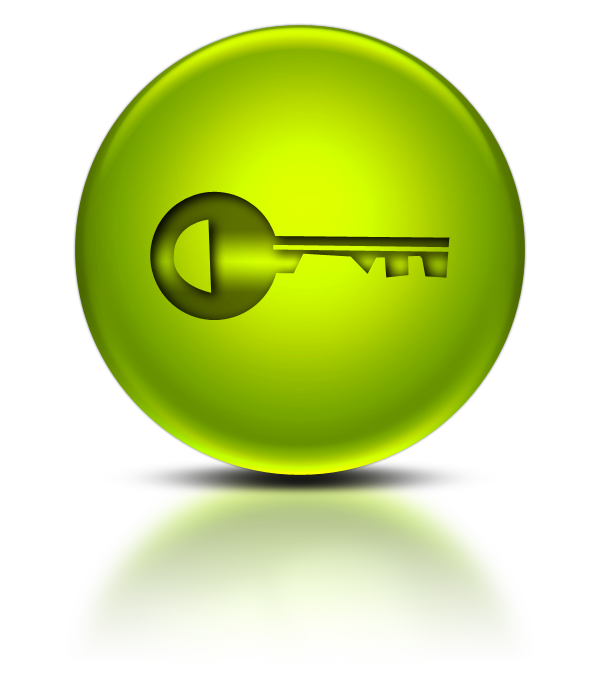 Лицензионная политика
Варианты лицензий
[Speaker Notes: Я рассказал про 3 аспеспекта  того что Магазин 15 – это отраслевой продукт. Сейчас я расскажу про  лицензионную политику. Она несколько отличается от лицензирования , например Драйверов.]
Новая лицензионная политика4 уровня лицензии
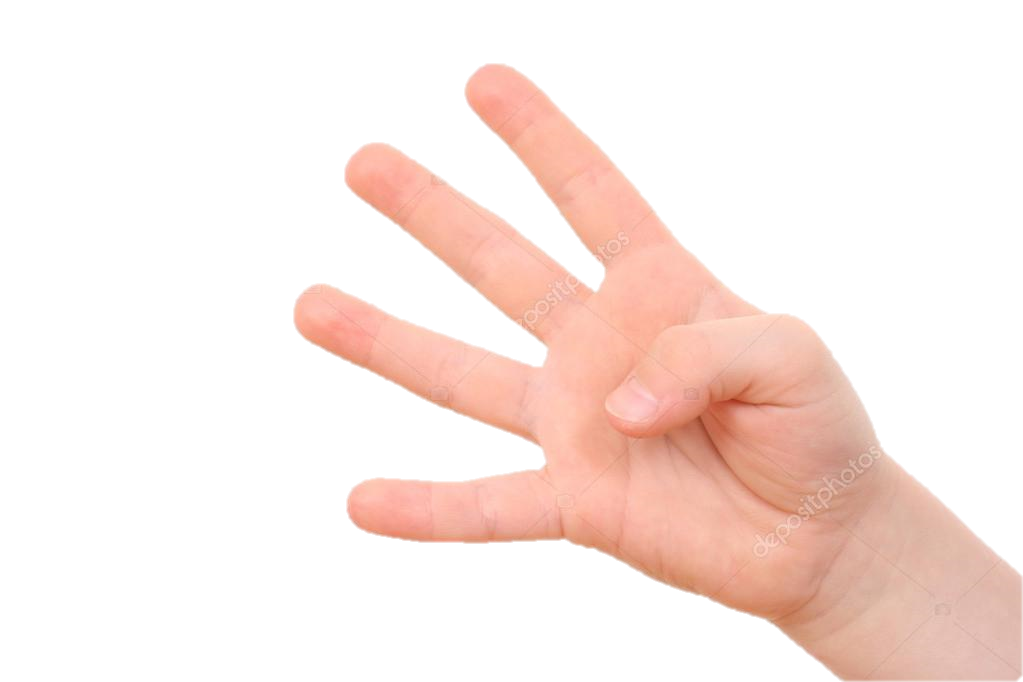 Минимум
Базовый
Расширенный
Полный
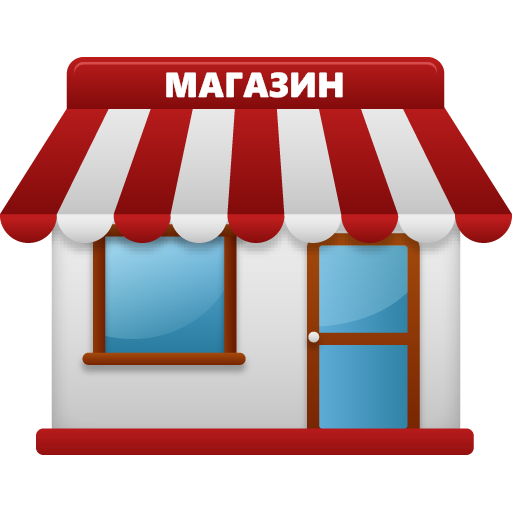 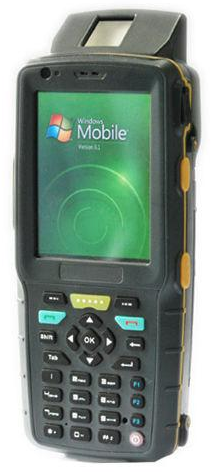 4 уровня лицензииМИНИМУМ
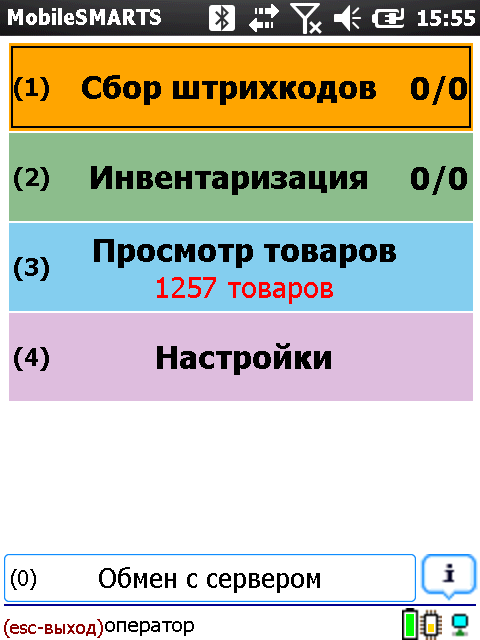 Самые дешевые лицензии
Аналог DOS-овских прошивок
Батч или Wi-Fi на выбор
Только сбор штрихкодов и инвентаризация
Новые операции добавлять нельзя
Нет возможности сверяться по накладной
[Speaker Notes: Минимум.
Это самые дешевые лицензии.
По сути аналог прошивок на дос терминалах
Можно выгружать как через  кабель так и по wi-fi
Две операции – сбор штрихкодов и инвентаризация
Нельзя добавлять новые операции
Нет возможности сверяться по накладной]
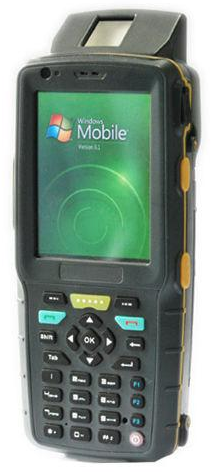 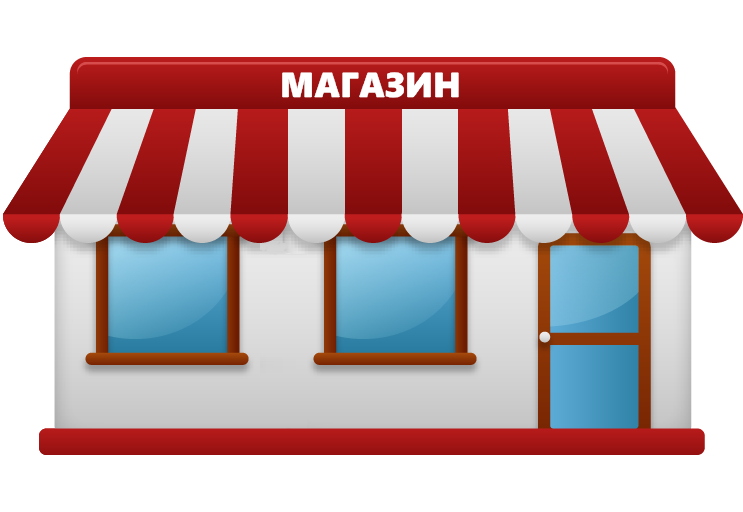 4 уровня лицензииБАЗОВЫЙ
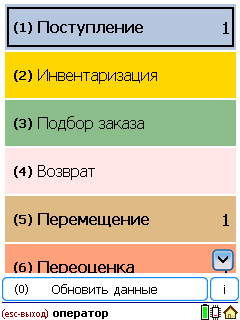 Самый ходовой
Батч или Wi-Fi на выбор
Все магазинные операции
Можно изменять существующие операции
Нет онлайна и авто-обмена
Печать на мобильный принтер
[Speaker Notes: Базовый
Предполагается что это самые ходовые лицензии
Так же обмен через кабель или по wi-fi
Все магазинные операции перечисленные ранее
Можно добавлять операции
Нет онлайна, нет автообмена документами
Есть печать на мобильный принтер]
4 уровня лицензииБазовый с ЕГАИС
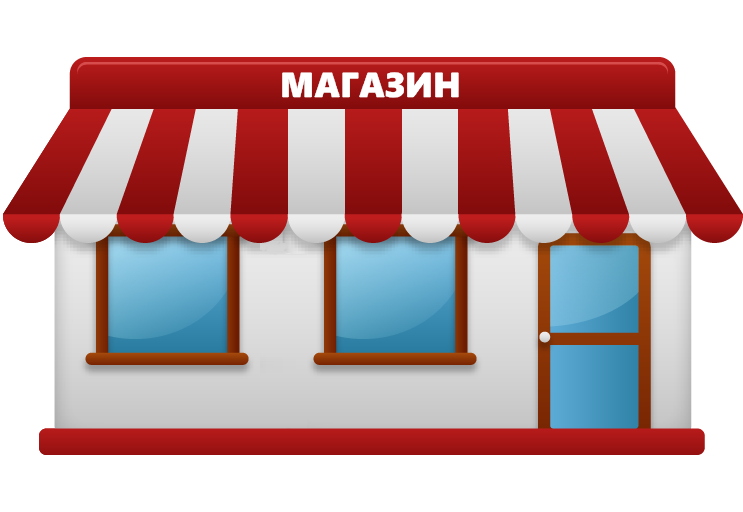 В лицензиях для продовольственного магазина:

всё вышеперечисленное +
Инвентаризация остатков ЕГАИС
Проверка поступления по ТТН ЕГАИС
Формирование ТТН ЕГАИС на возврат товара
Списание ЕГАИС
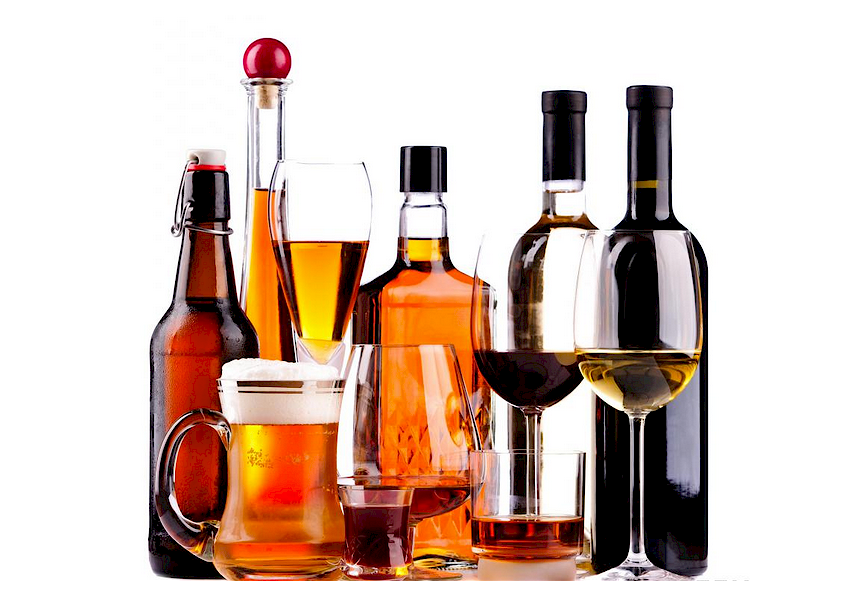 [Speaker Notes: Есть базовые для непродовольственных магазинов
И есть Базовые с ЕГАИС операциями для продовольственных магазинов, стоит соответственно дороже]
4 уровня лицензииРАСШИРЕННЫЙ
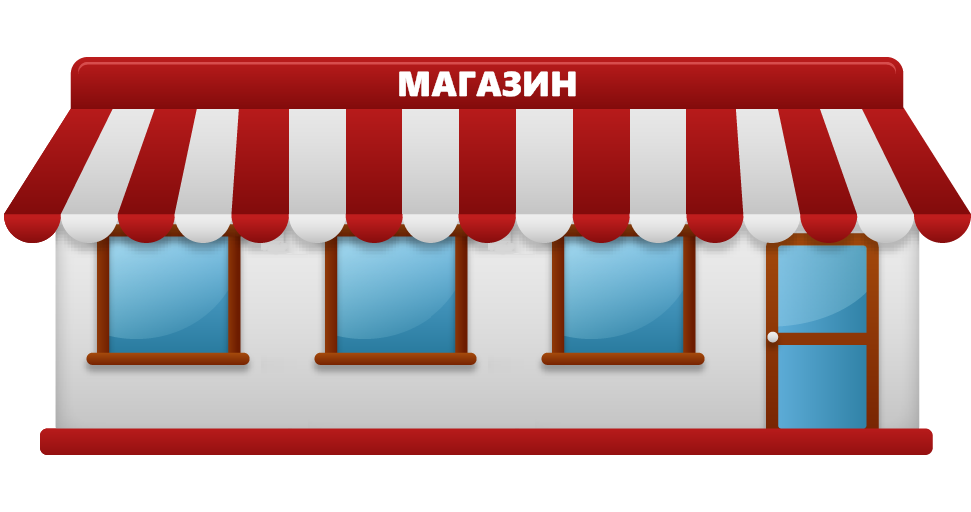 Батч, Wi-Fi или онлайн на выбор
Полностью автоматический обмен
Добавлять свои операции
ЕГАИС опционально
[Speaker Notes: Уровень «расширенный»
Появляется  возможность онлайн режима
Автоматическая выгрузка загрузка документов
Операция Переоценка с мобильным принтером
Также как и базовый может быть с егаис и без него]
4 уровня лицензииПолный
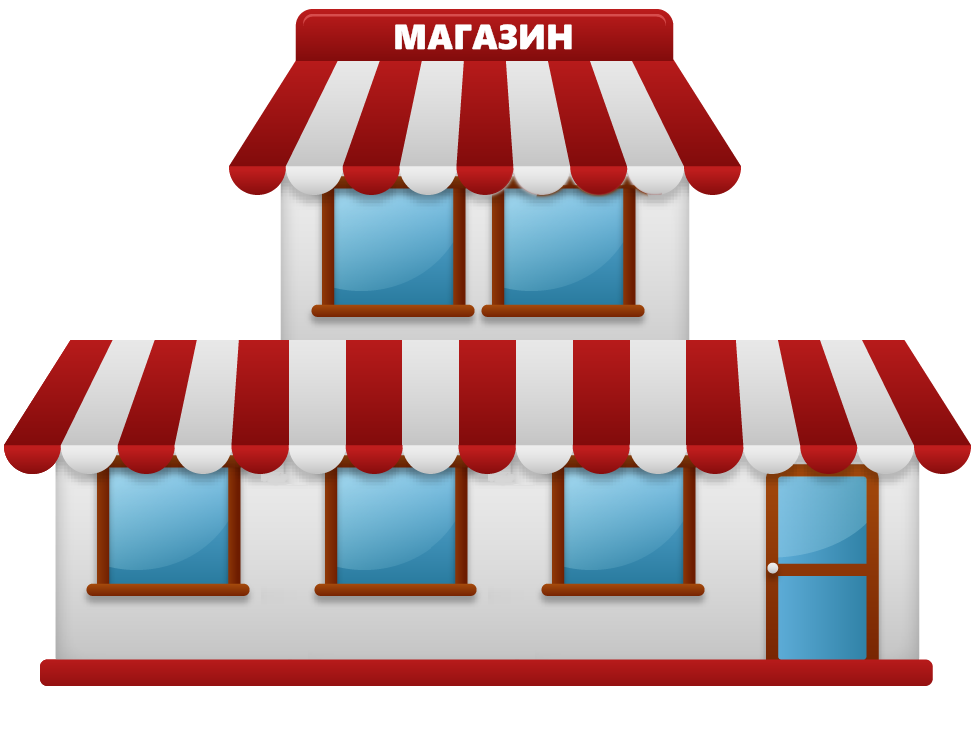 Все операции для магазина
Коллективное выполнение операций
ЕГАИС + CheckMark2
Реализация (мобильная торговля)
[Speaker Notes: И Уровень «Полный»

Все возможные операции для магазина
Есть коллективное выполнение операций
Появляется проверка легальности через checkMark2]
Новая лицензионная политикаСравнение лицензий
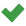 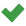 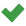 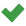 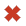 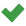 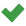 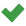 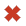 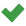 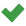 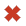 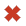 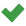 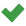 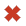 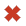 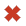 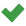 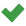 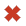 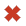 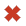 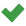 Новая лицензионная политикаПлатная подписка
Все лицензии бессрочные.
Подписка только на возможность обновления.
В лицензию входит 1 год подписки.
Если проблема решается обновлением, то техподдержка потребует обновиться.
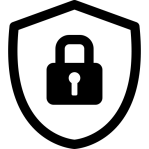 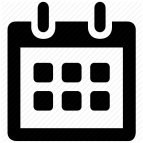 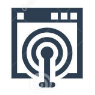 [Speaker Notes: Лицензии так и остались бессрочными
Подписка только на возможность обновления
Во все лицензии входит 1 год подписки
Если проблема решается обновлением, то техподдержка потребует обновиться]
Новая лицензионная политикаПлатная подписка
20% 
от стоимости приобретенных лицензий / год
[Speaker Notes: Стоимость подписки 20% от стоимости лицензии в год]
Новая лицензионная политикаПлатная подписка на обновления
Целый год после покупки можно бесплатно обновляться и получать исправления найденных ошибок.
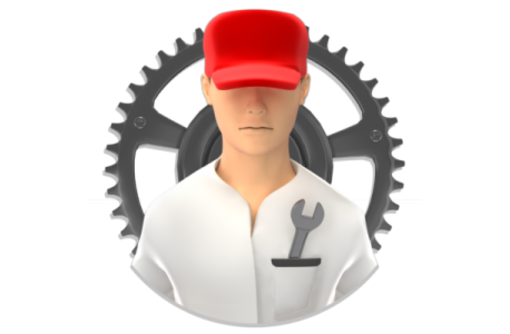 Новая лицензионная политикаПлатная подписка
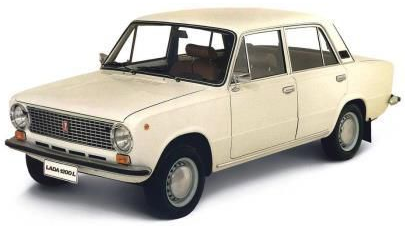 Не хочешь – не обновляйся и не плати, продукт останется работать без ограничений.

Хочешь обновить 1С или бизнес-процесс – плати за подписку и обновляйся.
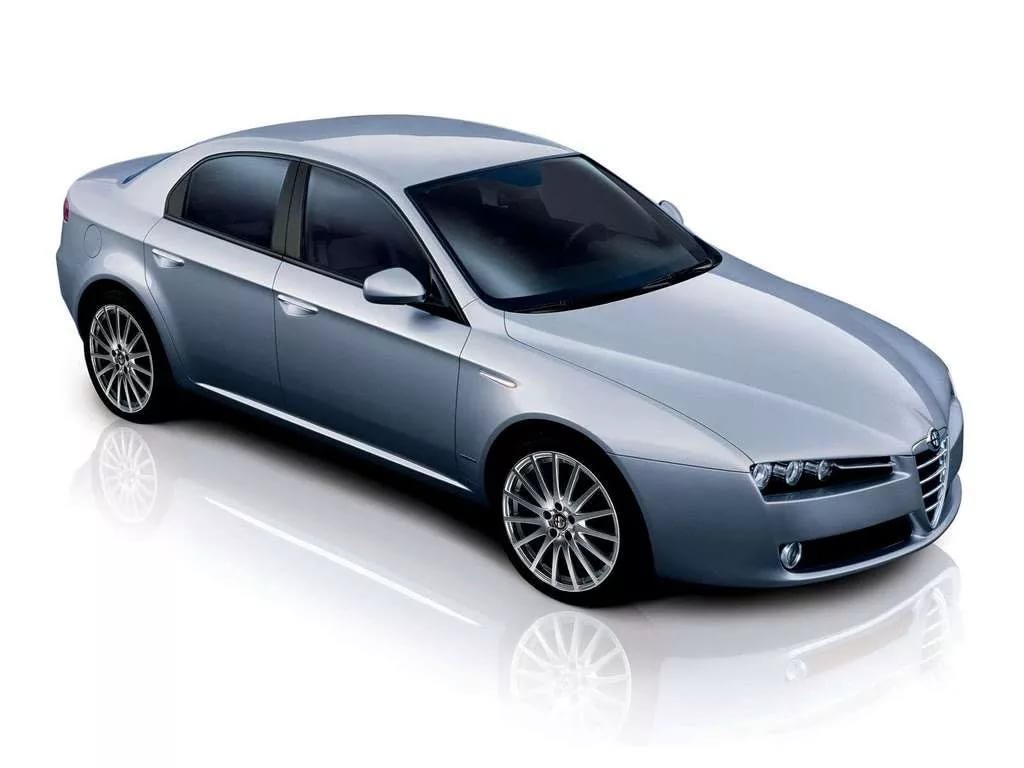 Новая лицензионная политикаКак это работает: пример
Лицензию купили:	16 мая 2016 г.
Подписка действует до:	16 мая 2016 г. + 1 год = 16 мая 2017 г.
Обновление v3.0.19:	вышло 30 сентября 2016 г. – работает!
Обновление v3.0.20:	вышло 11 февраля 2017 г. – работает!
Обновление v3.0.21:	вышло 17 мая 2017 г. – не работает!
Отличие от старых продуктовМодули встроены в уровни лицензии
Утилита для обмена файлами для RDP уже входит в продукт.
Мобильная печать входит в лицензию «Базовый».
Автообмен входит в лицензию «Расширенная».
Коллективная работа входит в лицензию «Полная».
[Speaker Notes: Модули которые разрабатывались постепенно , теперь  встроены в уровни лицензий.]
Отличие от старых продуктовМодули встроены в уровни лицензии
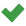 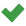 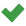 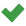 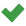 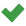 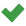 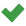 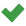 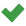 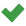 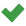 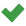 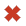 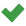 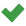 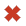 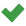 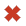 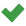 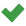 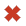 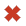 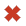 Отличие от старых продуктовПлан перехода
Можно поменять старую лицензию «драйвера» + модули на соответствующую лицензию «Mobile SMARTS: Магазин 15» с доплатой 50% от стоимости «Магазина».
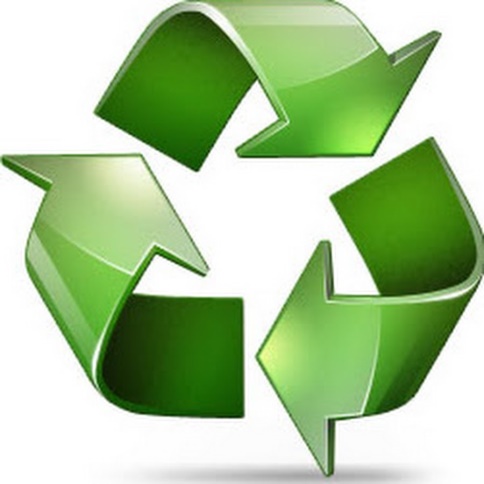 [Speaker Notes: Если у вас есть старый продукт от Клеверенс, можно перейти на магазин 15 с доплатой 50% от стоимости лицензий на магазин]
Отличие от старых продуктовПлан перехода: пример
Новое в «Магазине 15»
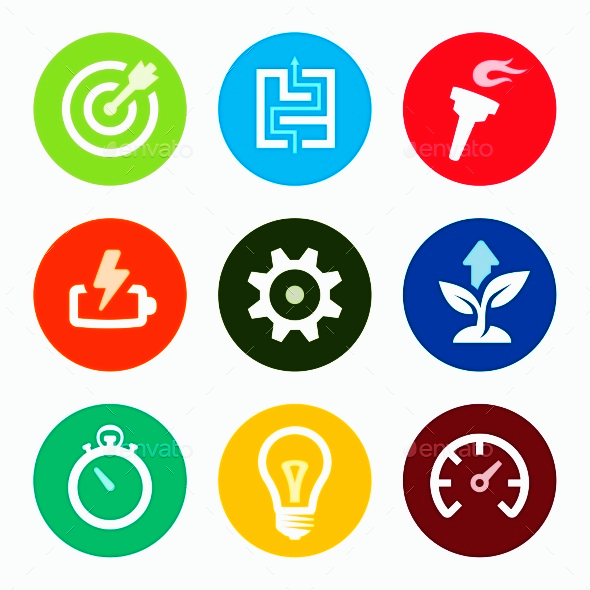 [Speaker Notes: В Магазине 15 как и в любом другом продукте происходит постоянное наращивание функционала, что бы покрыть потребности как можно большего количества клиентов.]
Добавлен Онлайн функционал
Работают в Онлайне конфигурации:
«1С: Розница 2.2»
«1С: Управление торговлей 11.3»
«1С: Управление торговлей 11.2»
«1С:Управление небольшой фирмой 1.6»
«Далион: Тренд»
[Speaker Notes: Онлайн появился не сразу. Еон добавляется постепенно для некоторых конфигураций 1С

Конфигурации поддерживающие Онлайн:
«1С: Розница 2.2»
«1С: Управление торговлей 11.3»
«1С: Управление торговлей 11.2»
«1С:Управление небольшой фирмой 1.6»
«Далион: Тренд»]
Итого
Самый продвинутый продукт нашей компании для работы на ТСД 
Есть всё самое необходимое для магазина
Возможность работы с ЕГАИС.
[Speaker Notes: Итого по Магазину 15:
Магазин 15 – это самый продвинутый продукт нашей компании для работы на ТСД с товаром на штрихкодах.
Есть всё самое необходимое для магазина и работы с ТСД.
Есть возможность работы с ЕГАИС.]